3. přednáškaA. Rovnovážná elektrochemie: 2 doplnění a pokyny k samostudiu aplikací(Atkins 6.3)B. Aktivity: Dokončení(Atkins 5.4)
1
A. Rovnovážná elektrochemie: 2 doplnění(Atkins 6.3)
2
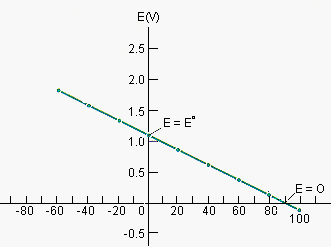 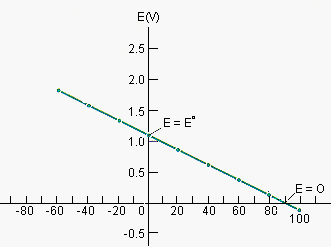 6.3.2 Koncentrační článek
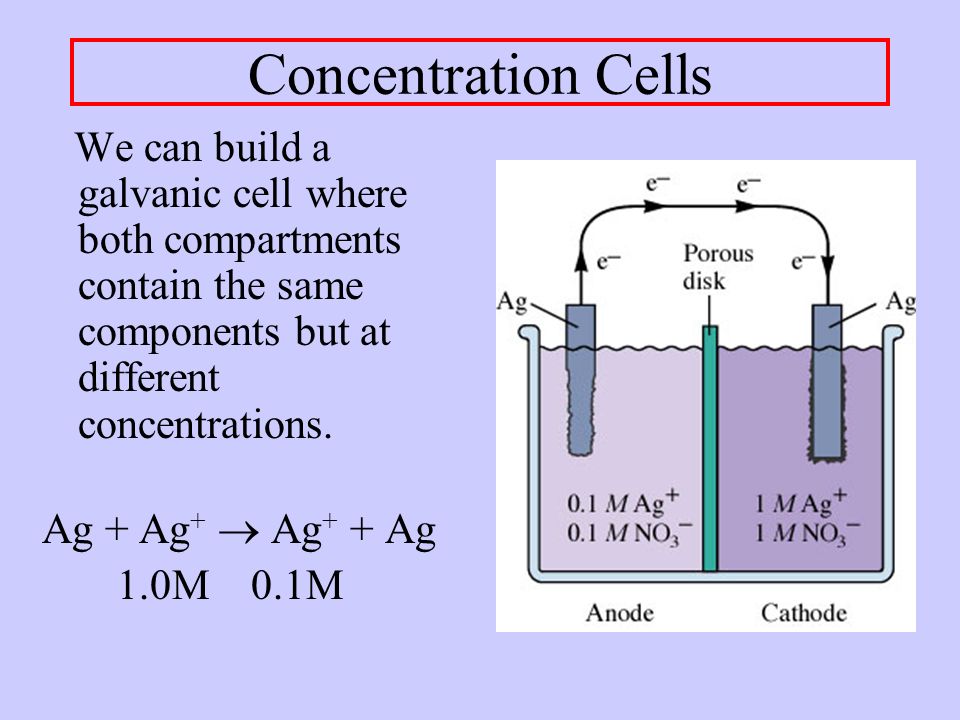 Ag+
NO3-
Pozorovatelný je přechod anitontů NO3- z více do méně koncentrované části. 
Toky Ag+ nejsou stericky zakázané, 
jsou ale přibližně stejně pravděpodobné v obou směrech. Proč?
3
6.3.3.1. Nernstova rovnice: limitace
Ecell(V)V]
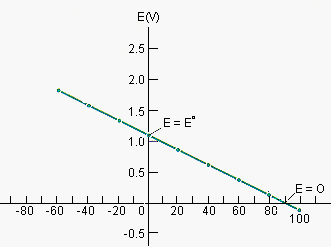 Daniellův článek
ln Q
http://chemed.chem.purdue.edu/genchem/topicreview/bp/ch20/electro.php
4
Rovnovážná elektrochemie: 
pokyny k samostudiu aplikací(Atkins 6.3.5)
5
6.3.5.1 Řada napětí kovů
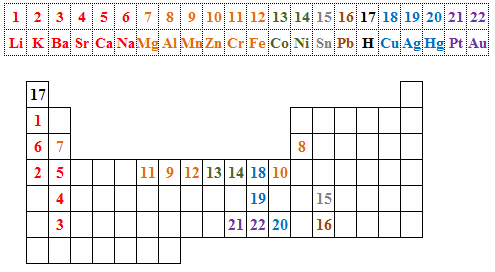 Umět seřadit jednotlivé skupiny prvků (rozlišené barvou) dle redukční / oxidační schopnosti
6
6.3.5.2 Určování aktivitních koeficientů
 Znát potřebnou rovnici
6.3.5.3 Určování rovnovážných konstant
Znát konvence pro články (6.33a a 6.35)
 Znát a umět použít rovnice z trojúhelníku Gibbsova energie – Rovnovážné napětí – Rovnovážná konstanta
7
6.3.5.3 Určování TD funkcí
Umět spojením dvou vztahů odvodit rovnici (6.36) pro teplotní koeficient standardního napětí článku (jak je vysvětleno jednou větou v textu)
8
Mimo ZK z FCH, ale zásadní                                                               v  ANAL. CH!
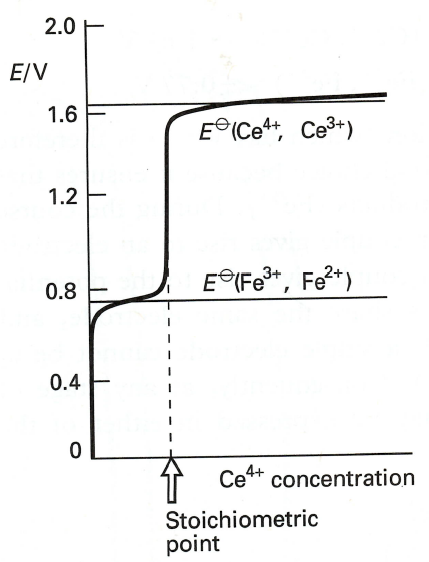 Potenciometrická titrace, 
Atkins, 5th Edition,
 p. 346-8
9
B. Aktivity: Dokončení(Atkins 5.4)
10
5.4.1 Aktivita rozpouštědla
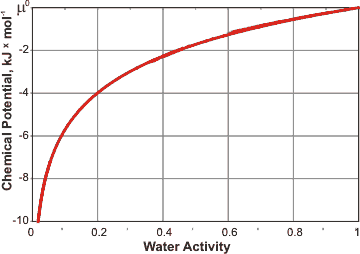 Chemický potenciál H2O vs. aktivita H2O v roztocích glukózy.
11
5.4.1 Aktivitní koeficient rozpouštědla
12
5.4.2.2 Reálné rozpuštěné látky
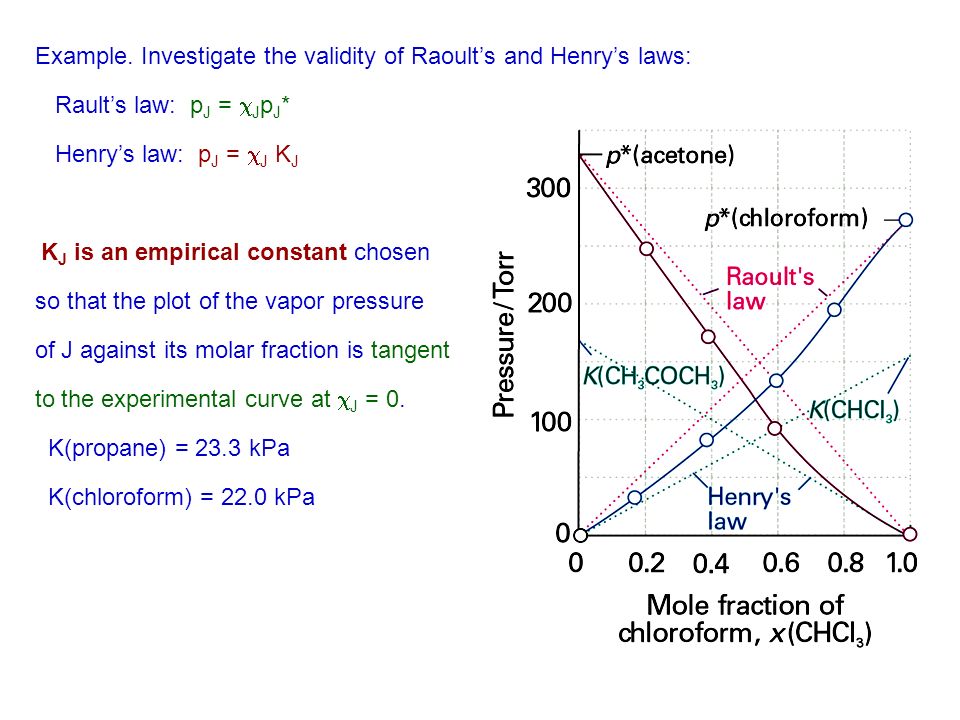 13
5.4.2.3 Aktivita vyjádřená pomocí molality, b
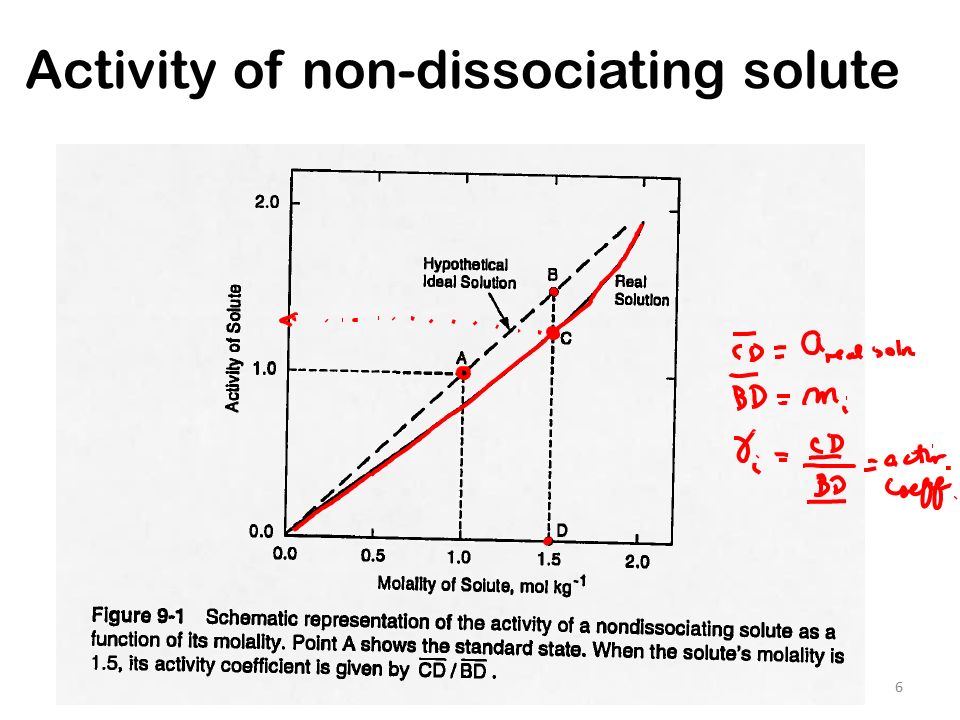 14
5.4.4 Aktivity iontů v roztoku
Teorie (utopická): 
V nekonečně zředěném roztoku by měl silný elektrolyt zcela disociovat  za vzniku celočíselného počtu navzájem nezávislých iontů.

Realita: 
Elektrolyty se téměř vždy chovají tak, jako by obsahovaly MÉNĚ iontů, než by odpovídalo na základě formální koncentrace
15
5.4.4.1 Střední aktivitní koeficienty
Definice
Představa o velikosti
Data (pouze pro představu)
16
Koncentrace „mísící“ (molalita)
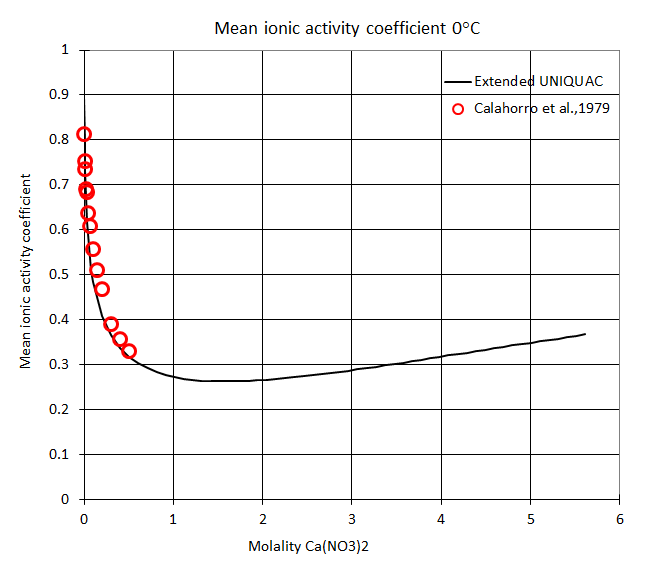 Koncentrace „efektivní“ (z hlediska elektrické vodivosti roztoku)
17
5.4.4.2 Debye-Hückelův limitní zákon
Model tzv. iontové atomosféry:
stínění náboje centrálního iontu ostatními ionty
18
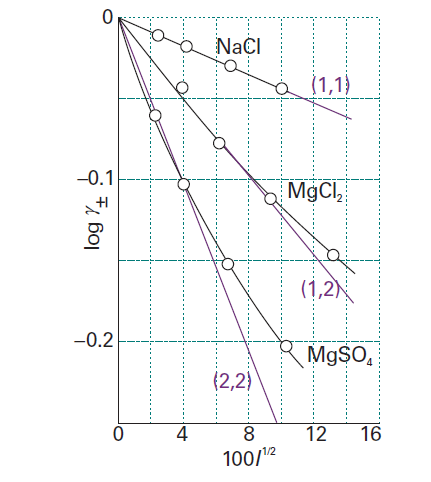 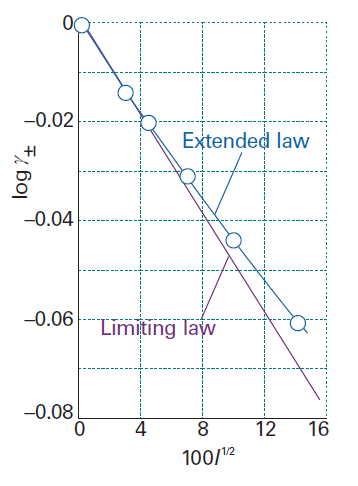 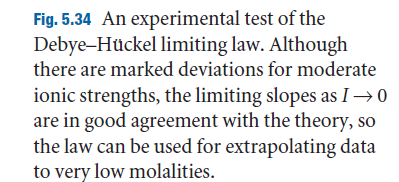 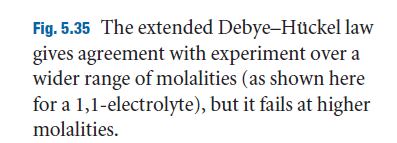 19